How to get to double verb sentences!!
Strategies to use.
Strategy #1
Never tell me that you like something that can be a verb.

Example: J’aime la pizza  →


J’aime manger la pizza.
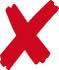 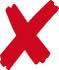 Tu préfères le football
Il adore les livres.

↓
Tu préfères jouer au football.
Il adore lire.
Strategy #2
Tell me why.

J’aime la pizza……

parce que je préfère la cuisine italienne.
 	parce que j’adore le fromage.
	parce que c’est délicieux.
Je suis occupé….
	parce qu’il y a un match de 	basketball.
Nous préferons une boume…
	parce que c’est amusant.
Il voudrait une autre bicyclette…
	parce que la sienne est cassé.
ATTENTION!!!!
DON’T use the same verb twice! 

J’aime la classe des sciences parce que j’aime le professeur.
La boume est magnifique parce que c’est amusante.
Strategy #3
Add an “adjuster phrase” before the simple statement that you would have made.
	Je/Il pense que…	J’espère que…	
	(Barely changes the meaning)	(changes the meaning a little)
Example: Elle est sympa.
		↓
Je pense qu’elle est sympa.
J’espère que mon prof (elle) est sympa.
Strategy #4
Add a “wall phrase” before what you would have said.
A une boum!  (Have a party)
↓
Tu devrais avoir une boum. (You should have a party)

Je fais mes devoirs.
↓
J’ai besoin de faire mes devoirs.
ATTENTION!!!!
When using “wall phrases”…

You are changing the meaning of the original phrase a little- make sure it still makes sense.

Mon père conduit→ mon père va conduire
				
ATTENTION!!!!
When using “wall phrases”…

You are changing the meaning of the original phrase a little- make sure it still makes sense.

Mon père conduit. ≠ Il faut conduire.
				
ATTENTION!!!!
When using “wall phrases”…

The second verb needs to be in the infinitive (unconjugated) to be correct.

J’ai besoin de mange.

Tu dois vas.			 
ATTENTION!!!!
When using “wall phrases”…

The second verb needs to be in the infinitive (unconjugated) to be correct.

J’ai besoin de manger.

Tu dois aller.			 
Strategy #5
Just tell me more.
Je vais à la piscine en été…
c’est fantastique!

Je fais du vélo avec mon ami…
	c’est assez vite.
Strategy #6
Tell me more with a connector word (conjunction)
et, mais, puis, etc.

J’aime la classe de la santé, mais je déteste la classe d’anglais.
Je prend le youart le matin, et je préfère le youart après le dîner aussi.
Je me lève puis je me douche.
Strategy #7
Put it in the futur proche!
If we’re making future plans, tell me what you’re “going to” do.

Je paie- I’m paying
	↓
Je vais payer.

http://www.youtube.com/watch?v=y47eSlLSxa0
Strategy #8
Put it in the passé composé!
If it’s appropriate for the situation, you’re already using two verbs.

Je chante.
↓
J’ai chanté.